KY Academic Standards (KAS) Implementation Professional Learning (PL) Mini Grant
Grant Technical Assistance
10/4/2019
KDE Competitive Grants Page
KDE competitive grants page
Questions
You may ask questions by typing in the chat box or unmuting your mic during the questions period
You may submit written questions to KDERFP@education.ky.gov	
Questions asked but not answered today will be included on the FAQ
Questions deadline is 10/7/19
[Speaker Notes: Expect FAQ to be posted on or around 10/10.]
Purpose of the PL Mini Grant
Engage educators in professional learning to address new KY Academic Standards (KAS) 
Build a plan for KAS implementation that shows 
Who will be targeted for professional learning 
When implementation items will occur
How it will be scaled and sustained for continuous improvement
Eligibility
KY Public School Districts
No special considerations for enrollment, academic performance or demographics
6
Conditions of Application
Applications will be submitted from the district only
District may apply on the behalf of the entire district, a single school or other configuration
Such as (but not limited to): selected teachers, content areas, grade levels, positions (instructional coaches, math teachers, principals, middle school teachers)
7
Funding
Total award all combined: $520,000
Total award per mini grant: $10,000
Estimated 52 individual awards
8
Requirements for Funded Districts
Create a KAS Implementation Professional Learning (PL) plan based on needs assessment
Plan must be approved by KDE
Awardees will engage in PL provided by KDE plus additional learning
Budget Summary will be included
Appropriate signatures must be collected
9
[Speaker Notes: Webcasts, book studies, virtual workshops have to be included in the plan along with the specified PL chosen in this plan.]
KAS Implementation Professional Learning Mini Grant Timeline
10
KAS Implementation Professional Learning 30-60-90-180 Day Plan
Year 1: January – September 2020
Year 2 & 3
How will the plan be sustained?
How will the plan/results scale across schools and district?
11
[Speaker Notes: How do you begin starting in January? Big push in the summer. Beginning of school year.]
KAS Implementation Professional Learning 30-60-90-180 Day Plan
Use template for response
100 points possible
Needs assessment: 20 pts
Year 1 plan: 50 pts
Description of plan to scale and sustain the work: 30 pts
12
[Speaker Notes: How do you begin starting in January? Big push in the summer. Beginning of school year.]
KAS Implementation Professional Learning 30-60-90-180 Day Plan
At grants webpage: download RFA, 30-60-90-180 Day Template, Budget Summary
Template	
Type directly in the template (Word)
10 page limit for plan
Arial 11 point font, single space
Budget Summary: itemized expenses with MUNIS codes
13
[Speaker Notes: How do you begin starting in January? Big push in the summer. Beginning of school year.
Notice on the grants webpage the 3 pieces you should download: RFA, plan template, budget summary]
KAS Implementation Professional Learning Plan Response Question 1
Needs Assessment
KAS Implementation Professional Learning 30-60-90-180 Day Plan
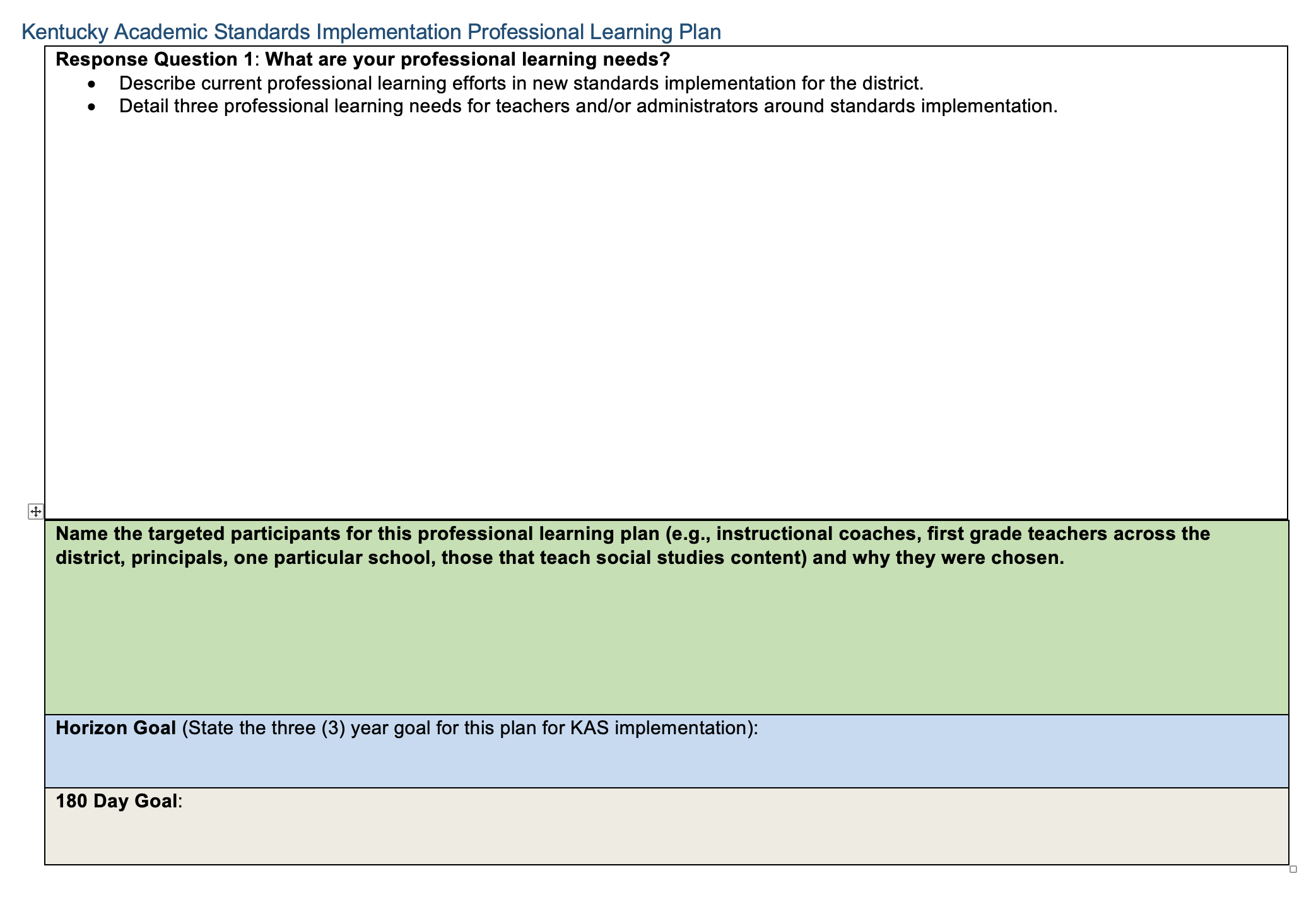 15
[Speaker Notes: There is no formal needs assessment that we are requesting, just a response to this question that summarizes your assessment of needs. Notice the size of the box. This is an expandable box. It can be made smaller or larger as you need. Remember the page limit and use these spaces accordingly.]
KAS Implementation Professional Learning Plan Response Question 1: Needs Assessment
20
points
Describe current professional learning efforts in new standards implementation for the district.
Explain the professional learning needs for teachers and/or administrators around standards implementation in the district
16
[Speaker Notes: Answering directly in the box in the template is response question 1 that asks about current PL and what is needed for standards implementation. You’re building your case for your plan.]
KAS Implementation Professional Learning Plan Response 2
Year 1 Plan: 50 Pts
KAS Implementation Professional Learning 30-60-90-180 Day Plan
Name the targeted participants for this PL Plan
Explain why they were chosen
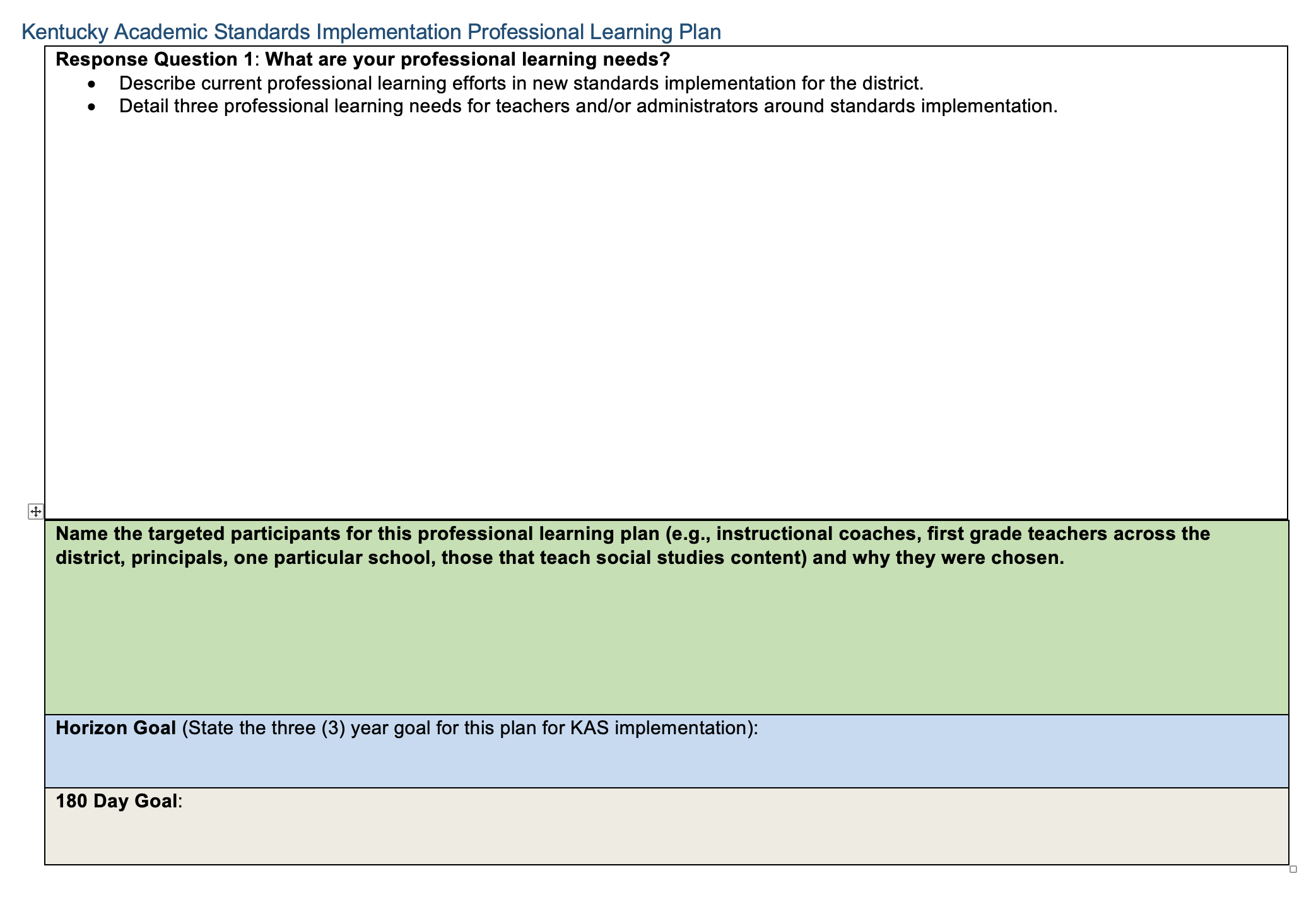 18
[Speaker Notes: The template will guide. This box asks for you to consider who will be the targeted group for participation in this grant and why.]
KAS Implementation Professional Learning 30-60-90-180 Day Plan
Name the targeted participants for this plan
Examples include but are not limited to: instructional coaches, first grade teachers, principals, high school math teachers, social studies teachers, one particular school
Explain why this is the targeted group
This group was chosen for a reason. Explain.
19
[Speaker Notes: What’s the plan for Y1…specifically. The template will guide these responses.]
KAS Implementation Professional Learning 30-60-90-180 Day Plan
Horizon Goal: states 3 year goal for KAS implementation
180 Day Goal: measurable goal for the end of the first year (January to September)
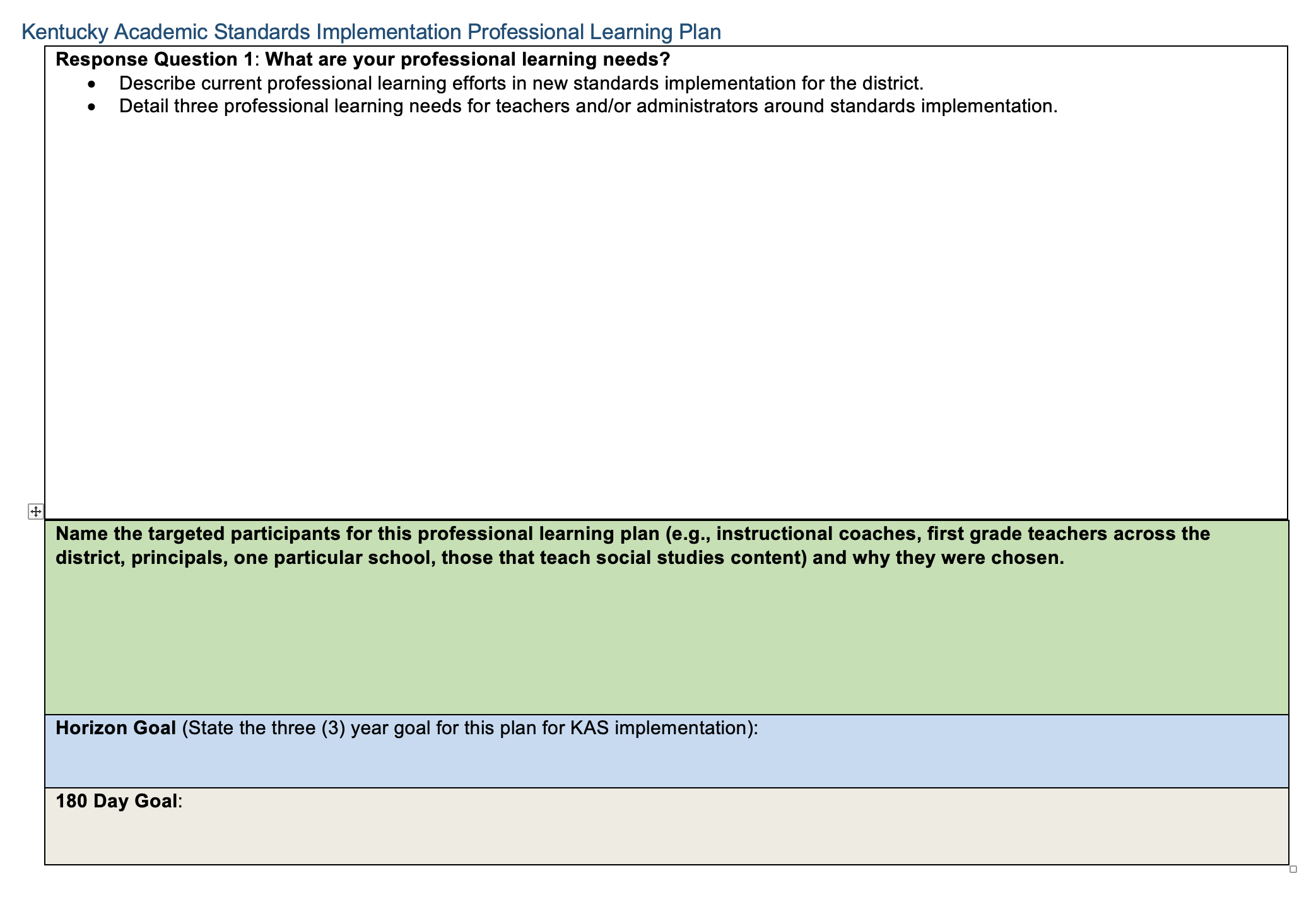 20
Horizon Goal
“For this grant, a horizon goal is a strategic, overall goal that defines an outcome at the end of a three (3) year period once the 30-60-90-180 Day plan is implemented. It is the vision for the plan.” (RFA p. 3)
21
[Speaker Notes: Envision what you expect to see at the end of three years BECAUSE you executed a PL plan to help implement the standards.]
180 Day Goal
Goal for the end of the first year
September 2020
Measurable goal
Tangible
Can view progress through established criteria of success
22
[Speaker Notes: This is about teaching and learning. Think of how this impacts teachers and students.]
Breaking 180 Day Goal into Measurable Elements
Using the template, break down the 180 Day goal into 30 day increments
Be specific in details in the template
Alignment of teacher instructional tasks/assignments to grade-level standards
Use of formative assessment to guide instruction
Use of PLCs to engage in the learning
23
30 Day Increment Planning
Name & detail the following
Success criteria “We will know we are successful when…”
Listing the measures/evidence that will be used to monitor success
Naming action strategies
Who’s on point for that strategy?
When will it be communicated?
How will it be communicated?
Naming actions if goal is not successful
24
30 Day Increment Planning
Repeat this break down for each 30 day period
30-60-90-180 Day Plan
January 2020 – September 2020
25
30
points
Sustaining and ScalingResponse Question 3
Describe plan for scaling the work from year 1
Explain how the district will know the impact on initial group
How will capacity be built from the initial group to a larger number of staff in year 2 & 3?
Discuss how PLCs will be included in years 2 & 3
26
Scalability & SustainabilityDefined (Key Terms & Definitions, RFA p. 3)
Scalability: the capacity of a district to increase the number and effectiveness of the initial plan to impact an increasing broader number of educators and ultimately students. 

Sustainability: the ability of a district to continue the work initiated by the grant beyond the funding period.
27
Submission Requirements
Responses all within the 30-60-90-180 Day Template on the Grants website
Proposals must be received by 4:00 pm ET, October 28, 2019 
(KDERFP@education.ky.gov)
Arial 11 point font, single spaced
10 pages maximum 
Does not include signatures page
Does not include budget summary
28
Submission Process
RFA pp. 5 & 6
Scan completed application in its entirety 
Template, cover page, principal signatures, budget summary
Save in this manner
PDF format
KASMINIGRANT_20_DistrictName
KASMINIGRANT_20_FranklinCounty
29
Where do I find all parts of the application?
KDE Competitive Grants webpage
Application Cover Page: RFA p. 8
Print to Sign
Superintendent
Notary
Principal Signature Page: RFA p. 9
Print to sign
30
Where do I find all parts of the application?
KDE Competitive Grants webpage
30-60-90-180 Day Template
Budget summary
Download both from grants page
Both are Word documents 
Type directly into the templates
31
Submission Process cont.
Email PDF of full application
KDERFP@education.ky.gov
Subject: KASMINIGRANT/name of District
Time stamp be on or before 4:00 pm ET, October 28, 2019
Remember incoming mail is routed for security purposes and may delay the process
32
Submission Process cont.
Application not received by the deadline will not be reviewed or considered for award.
October 28, 2019
On or before 4:00 pm ET
KDERFP@education.ky.gov
33
Award Notifications
Districts will receive preliminary notice of award on or around December 1, 2019
34
Evaluation of ProposalRFA p. 6
Independent peer-review process
Conducted through the KDE Grants Branch
Based on the scores of reviewers, proposals will be ranked and awarded as funding allows
35
Questions?
KAS Implementation Professional Learning Mini Grant
36